ชื่อหัวข้อโปรเจค
รายงานความก้าวหน้าครั้งที่ 1
รายวิชา 4112469 โครงงานเทคโนโลยีสารสนเทศ 1
นำเสนอโดย
ชื่อนักศึกษาคนที่ 1 และนักศึกษาคนที่ 2
ชื่ออาจารย์ที่ปรึกษา
หลักสูตรเทคโนโลยีสารสนเทศ สาขาคอมพิวเตอร์ คณะวิทยาศาสตร์เทคโนโลยีและการเกษตร มหาวิทยาลัยราชภัฏยะลา
หัวข้อนำเสนอ
บทนำ
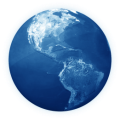 1
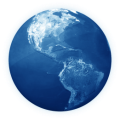 วัตถุประสงค์และขอบเขต
2
ระยะเวลาการดำเนินงาน
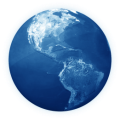 3
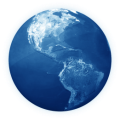 เครื่องมือที่ใช้
4
งานวิจัยที่เกี่ยวข้อง
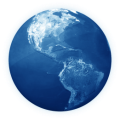 5
หน้าที่  2
หัวข้อนำเสนอ
บทนำ
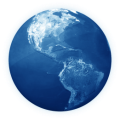 1
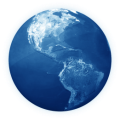 วัตถุประสงค์และขอบเขต
2
ระยะเวลาการดำเนินงาน
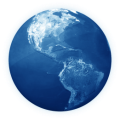 3
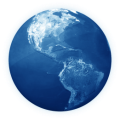 เครื่องมือที่ใช้
4
งานวิจัยที่เกี่ยวข้อง
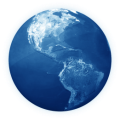 5
หน้าที่ 3
บทนำ
หน้าที่ 4
บทนำ (ต่อ)
หน้าที่ 5
หัวข้อนำเสนอ
บทนำ
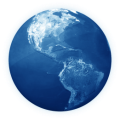 1
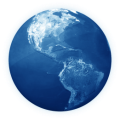 วัตถุประสงค์และขอบเขต
2
ระยะเวลาการดำเนินงาน
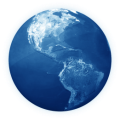 3
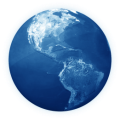 เครื่องมือที่ใช้
4
งานวิจัยที่เกี่ยวข้อง
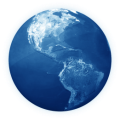 5
หน้าที่ 6
วัตถุประสงค์ของโครงงาน
หน้าที่ 7
ขอบเขตของโครงงาน
หน้าที่ 8
หัวข้อนำเสนอ
บทนำ
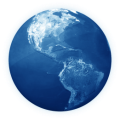 1
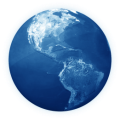 วัตถุประสงค์และขอบเขต
2
ระยะเวลาการดำเนินงาน
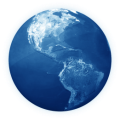 3
เครื่องมือที่ใช้
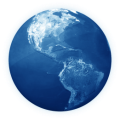 4
งานวิจัยที่เกี่ยวข้อง
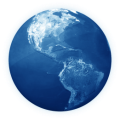 5
หน้าที่ 9
ระยะเวลาการดำเนินงาน
หน้าที่ 10
หัวข้อนำเสนอ
บทนำ
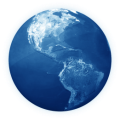 1
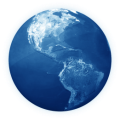 วัตถุประสงค์และขอบเขต
2
ระยะเวลาการดำเนินงาน
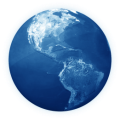 3
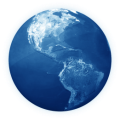 เครื่องมือที่ใช้
4
งานวิจัยที่เกี่ยวข้อง
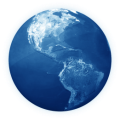 5
หน้าที่ 11
เครื่องมือที่ใช้ : ด้านฮาร์ดแวร์
หน้าที่ 12
เครื่องมือที่ใช้ : ด้านซอฟต์แวร์
หน้าที่ 13
หัวข้อนำเสนอ
บทนำ
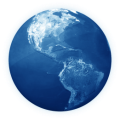 1
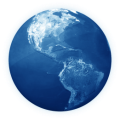 วัตถุประสงค์และขอบเขต
2
ระยะเวลาการดำเนินงาน
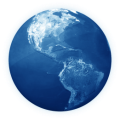 3
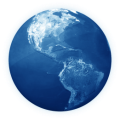 เครื่องมือที่ใช้
4
งานวิจัยที่เกี่ยวข้อง
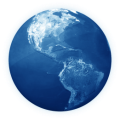 5
หน้าที่ 14
งานวิจัยที่เกี่ยวข้อง
หน้าที่ 15
งานวิจัยที่เกี่ยวข้อง (ต่อ)
หน้าที่ 16
จบการนำเสนอ
ตอบข้อซักถาม